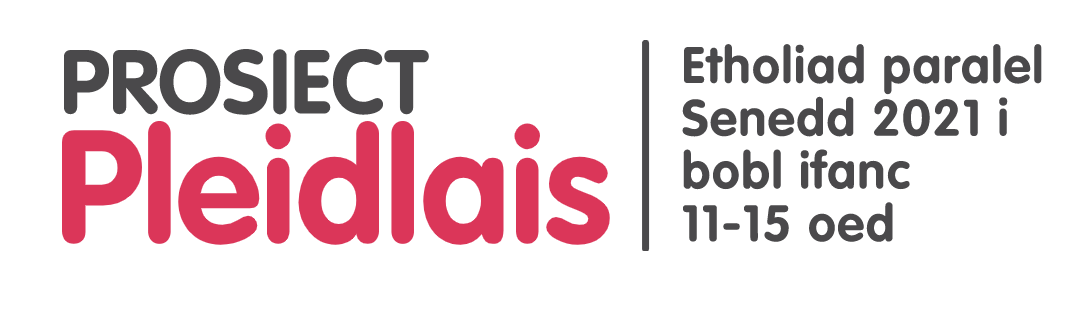 [Speaker Notes: Atgoffwch y myfyrwyr fod gan Gymru ei senedd ei hun sy’n creu cyfreithiau i Gymru’n unig. Mae’n cael ei galw’n y Senedd, neu y Welsh Parliament– dau enw sy’n golygu’r un peth. Mae rhai meysydd lle nad yw Senedd Cymru yn gallu creu cyfreithiau – Senedd y Deyrnas Unedig yn San Steffan sy’n gyfrifol am greu cyfreithiau yn y meysydd yma. 

Esboniwch eich bod chi’n mynd i ddangos ffilm wedi’i hanimeiddio am y Senedd a sut mae etholiadau yng Nghymru yn gweithio.]
Fideo gan Senedd Cymru (Cliciwch ar y llun i’w agor)
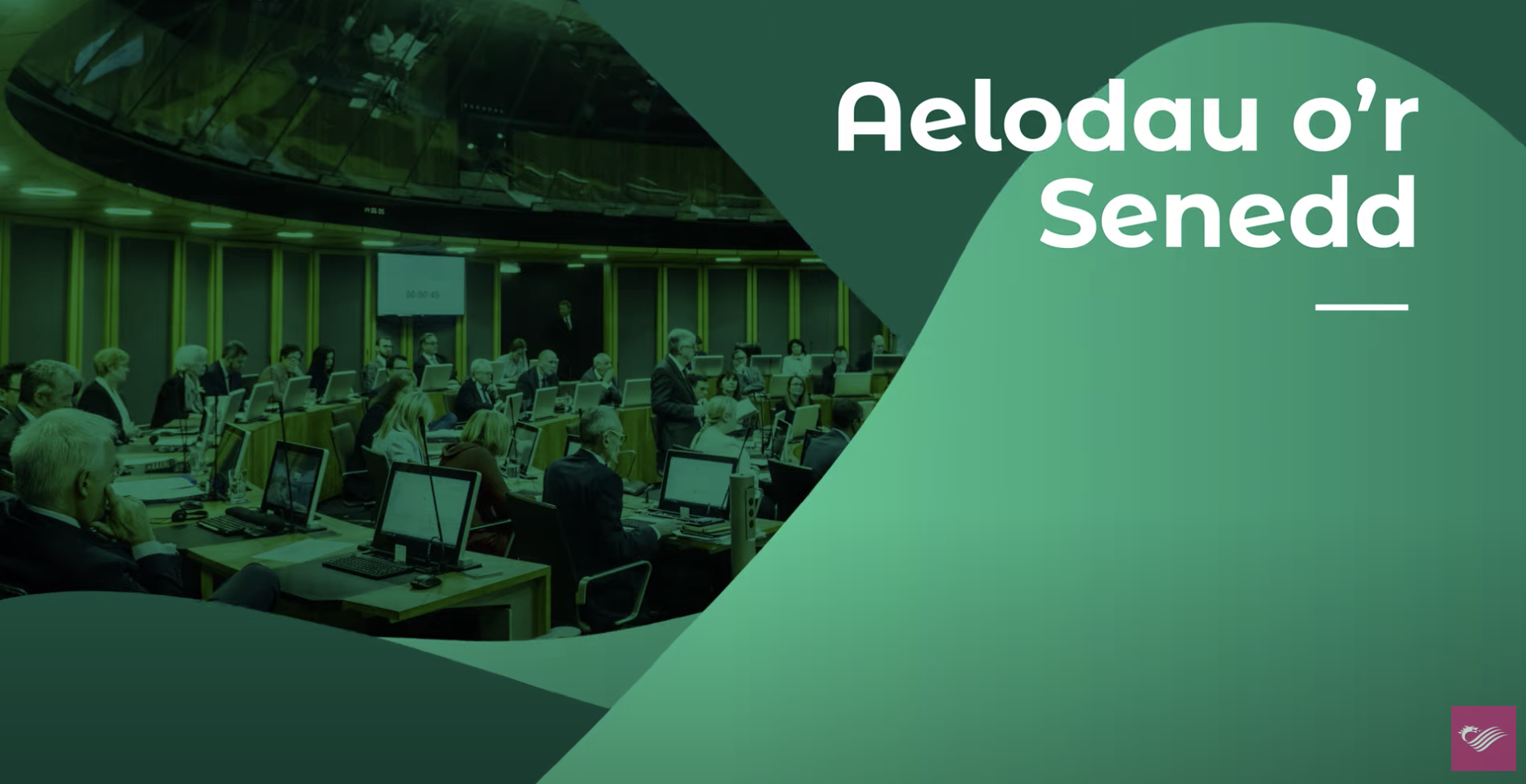 [Speaker Notes: Bydd angen i’r myfyrwyr wneud nodiadau i’w helpu nhw gyda chwis ar ddiwedd y wers. Yn y cwis bydd eich dosbarth chi yn cystadlu â dosbarthiadau eraill ledled Cymru. 

Chwaraewch y fideo. - https://www.youtube.com/watch?v=CQ8x3gQK8vk

Gofynnwch iddyn nhw feddwl am beth maen nhw wedi’i ddysgu. 

Oedden nhw’n gwybod bod ganddyn nhw 5 Aelod o’r Senedd sy’n eu cynrychioli yn y Senedd? Dim ond un Aelod Seneddol (MP) sydd ganddyn nhw i’w cynrychioli yn San Steffan.]
Beth mae Aelodau o’r Senedd yn gwneud?
[Speaker Notes: Defnyddiwch y sleid ‘Beth mae Aelodau o’r Senedd yn gwneud?’. Mae’n cynnwys 9 gosodiad am waith aelodau’r Senedd – mae 5 yn anghywir a 4 yn gywir. 

Gofynnwch i’r myfyrwyr weithio mewn parau i ddod o hyd i’r pedwar ateb cywir. 

Mae’r sleid nesa’n dangos y pedwar ateb cywir.]
Beth mae Aelodau o’r Senedd yn gwneud?
[Speaker Notes: Defnyddiwch y sleid ‘Beth mae Aelodau o’r Senedd yn gwneud?’. Mae’n cynnwys 9 gosodiad am waith aelodau’r Senedd – mae 5 yn anghywir a 4 yn gywir. 

Gofynnwch i’r myfyrwyr weithio mewn parau i ddod o hyd i’r pedwar ateb cywir. 

Mae’r sleid nesa’n dangos y pedwar ateb cywir.]
Rhanbarthau, e.e. Gogledd Cymru, De Cymru, Canol De Cymru
Etholaethau e.e. Arfon, Cwm Cynon
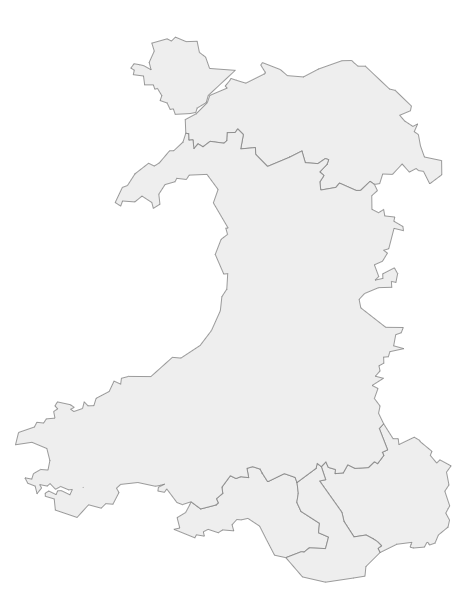 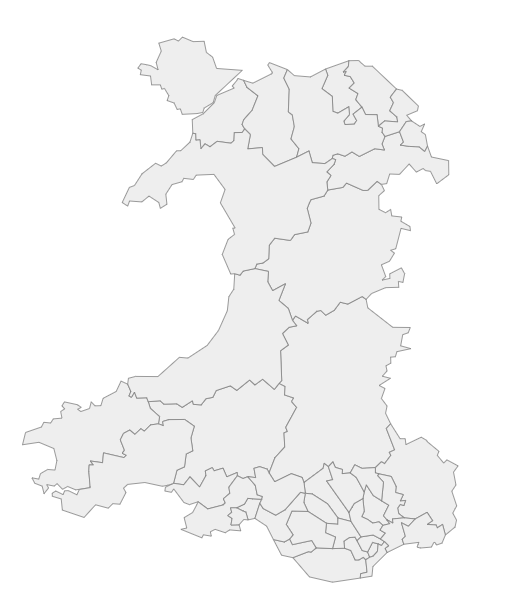 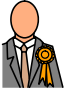 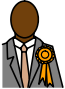 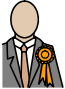 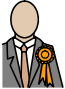 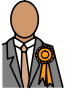 Widgit symbols © Widgit software www.widgit.com
[Speaker Notes: Yng Nghymru mae gennym ni:

40 o ardaloedd llai sy’n cael eu galw’n ‘etholaethau’
5 o ardaloedd mwy sy’n cael eu galw’n ‘rhanbarthau’

Atgoffwch y myfyrwyr eich bod chi’n rhan o etholaeth, ac yn rhan o ranbarth, ble bynnag yng Nghymru rydych chi’n byw.

Yn yr etholiad, caiff un person ei ethol o bob etholaeth. Caiff pedwar person eu hethol o bob rhanbarth.

Gofynnwch i’r myfyrwyr ydyn nhw’n gallu gweithio mas sawl Aelod o’r Senedd sy’n eu cynrychioli nhw yn y Senedd?

Ateb: Mae gan bob person yng Nghymru 5 Aelod o’r Senedd sy’n eu cynrychioli nhw. Maen nhw’n sefyll i fyny dros eu pobl leol yn y Senedd.]
Pwy sy’n gallu creu llywodraeth?y
Plaid y Pentagon
Plaid y Cylch
Plaid y Triongl
[Speaker Notes: Ar ddiwedd yr etholiad, mae nifer yr Aelodau o’r Senedd o bob plaid yn cael eu cyfri, a bydd y blaid sydd â’r nifer mwyaf o aelodau yn gallu creu Llywodraeth. Mae hynny’n golygu eu bod nhw’n gallu dewis rhai o Aelodau’r Senedd yn eu plaid nhw i benderfynu sut mae’r wlad yn cael ei rhedeg, sut mae arian yn cael ei wario, ac i awgrymu cyfreithiau newydd bydd holl aelodau eraill y Senedd yn pleidleisio arnyn nhw. Gallwch chi edrych ymhellach ar hyn yn y gweithgaredd ‘Senedd Fach’]
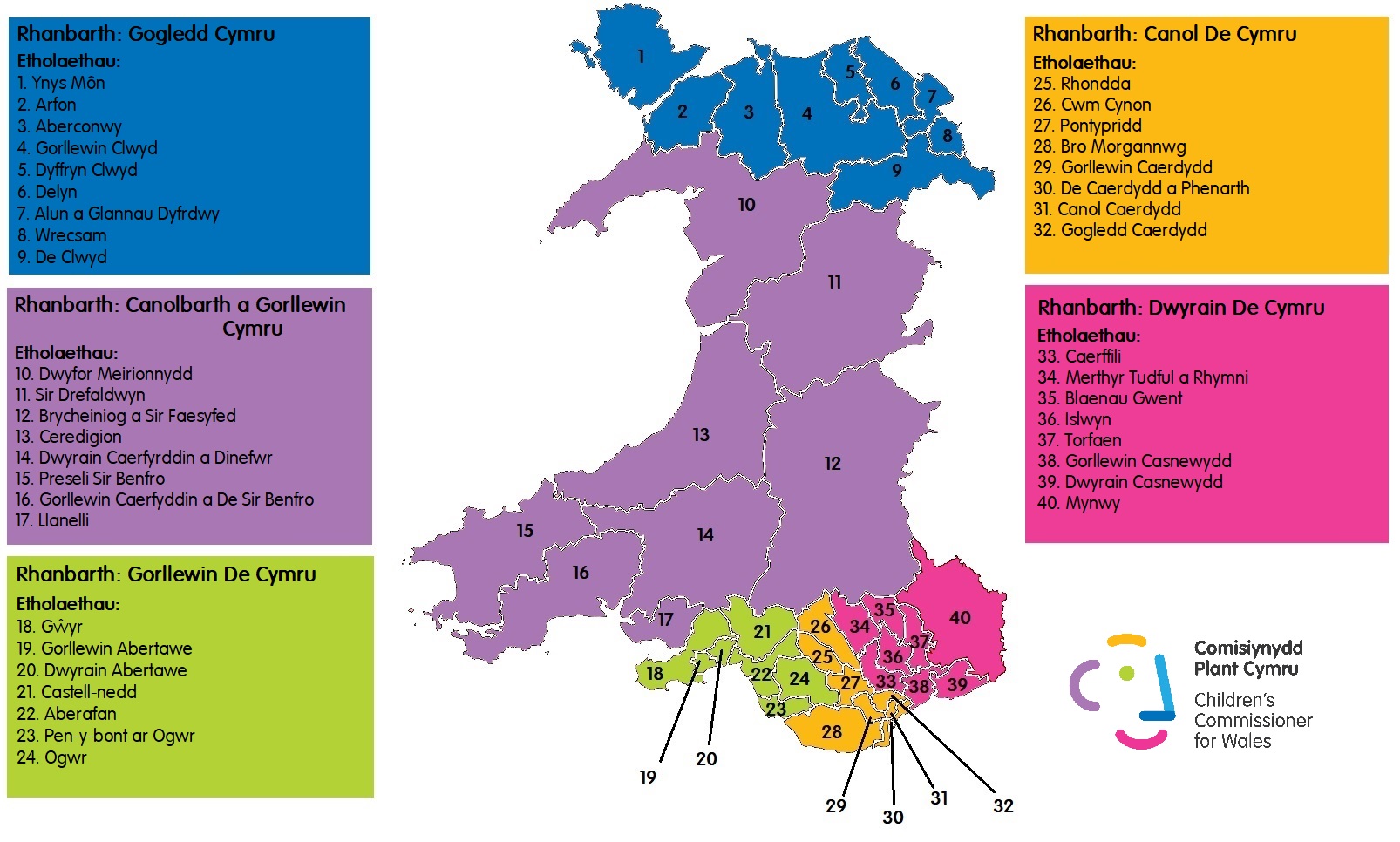 Cwis - Kahoot
[Speaker Notes: Kahoot link - https://create.kahoot.it/share/cwis-etholiadau-r-senedd-2021/606ce62c-4a4c-4ef9-8782-07fb8abb4ee8]